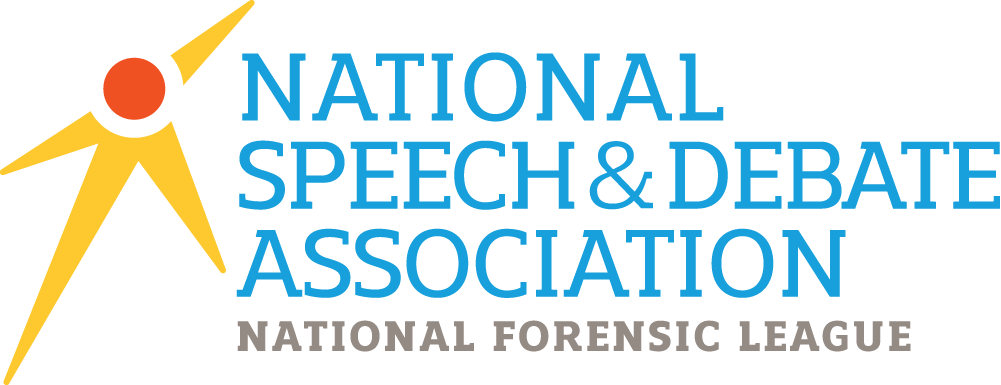 Disadvantages
Brain Storm!
Why is this a bad idea?...
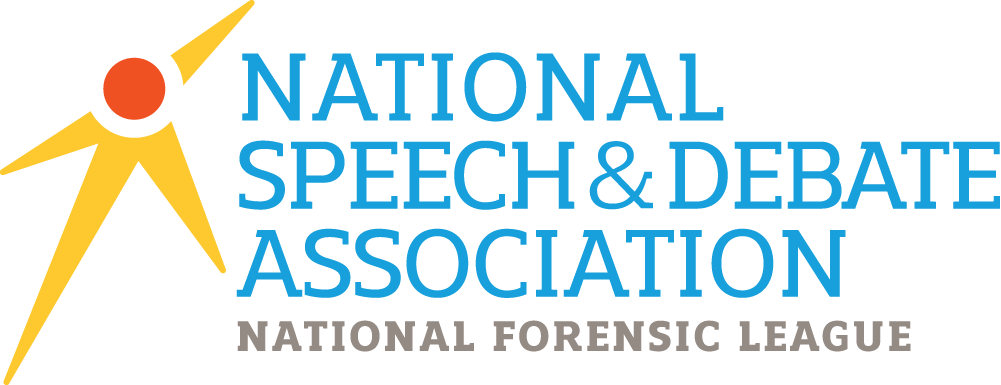 What is a Disadvantage?
Purpose: to prove that the inaction of the affirmative’s plan causes something bad to happen.

Used to persuade the judge to keep the status quo (or another plan that the neg proposes… more about that later) and NOT vote affirmative.

Proposed in the 1NC answered in the 2AC
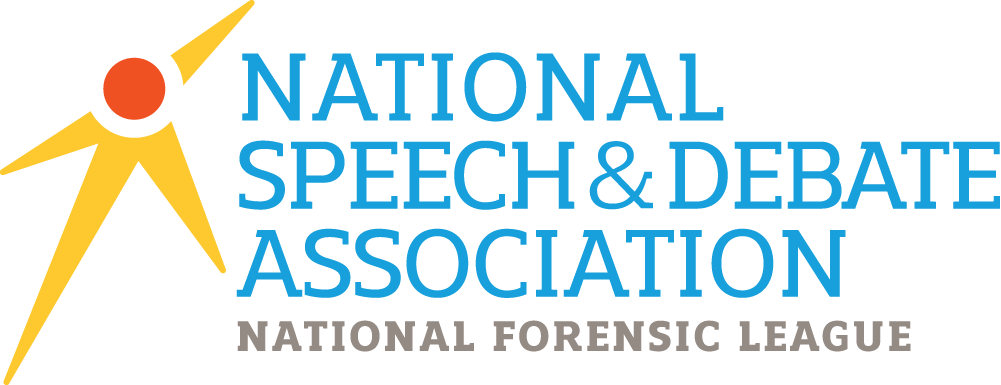 Parts of a Disadvantage
Uniqueness- What’s going on now, the Status Quo

The Link- What the plan does to cause the bad thing to happen

Internal Link- What happens next….

The Impact- The bad thing that will happen as a result of the plan
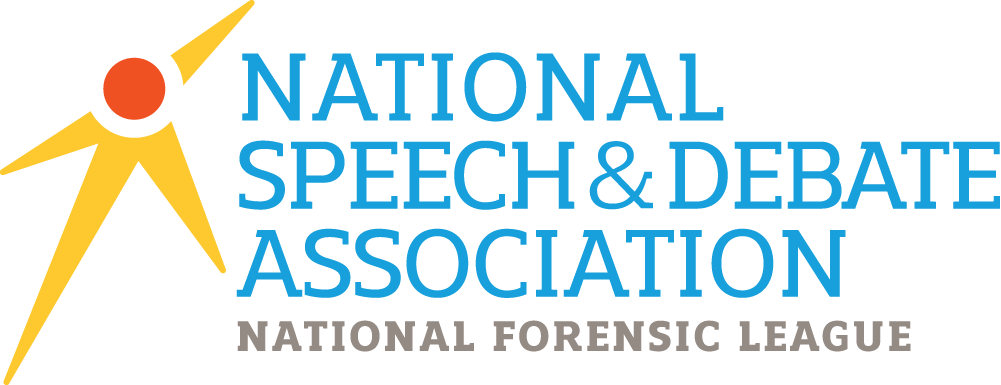 A sample Disadvantage
Uniqueness: US economy is stable but on the verge of collapse

B. Link- Plan spends a LOT of money

C. Internal Link- Spending money hurts the economy

D. Impact- Economic decline causes countries to start diversionary wars and lash out to secure resources.  Causes war over these resources.
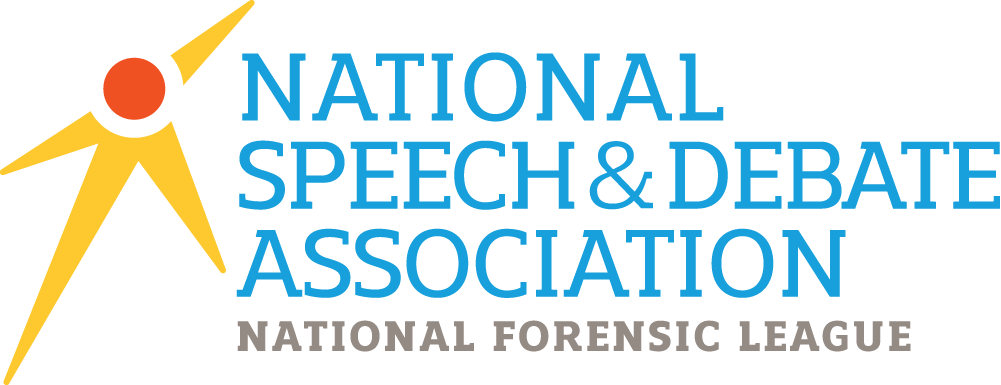 Answering a DA
Offense vs Defense-

  -Offense (turn)- when the aff says the opposite happens
   Ex. Plan saves money

  -Defense (take out)- when the aff says the action doesn’t happen
  Ex. Plan Doesn’t Spend Money
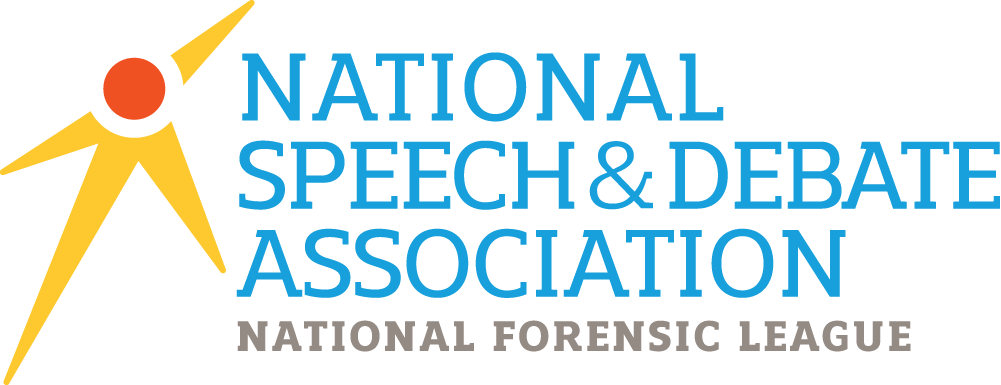 Answering a DA Cont’d
*2AC may answer all parts of a disad with defense

Non Unique- Economy down now
No Link- Plan doesn’t spend money
No Internal Link- Spending money doesn’t hurt the economy
No Impact- Economic decline doesn’t cause war
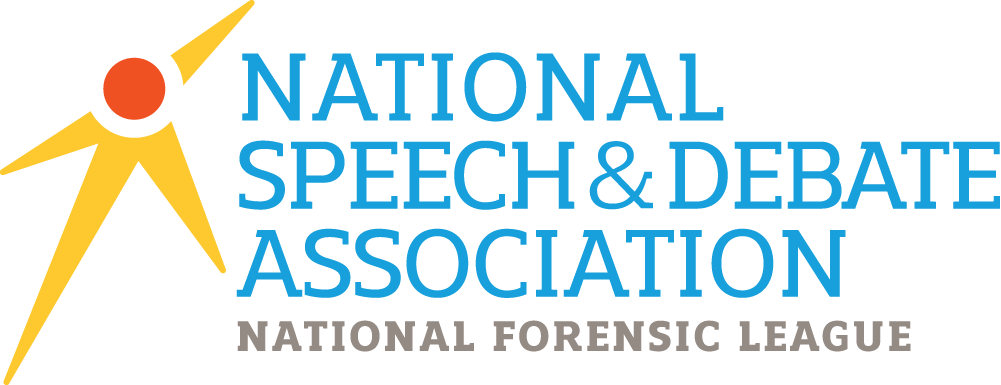 Answering a DA Cont’d
*2ACs may choose to use both offense and defense in answering the DA- BUT YOU MUST BE CAREFUL!  

Non-unique: Econ decline now
Link Turn: Plan saves money 
No impact: economic decline doesn’t cause war
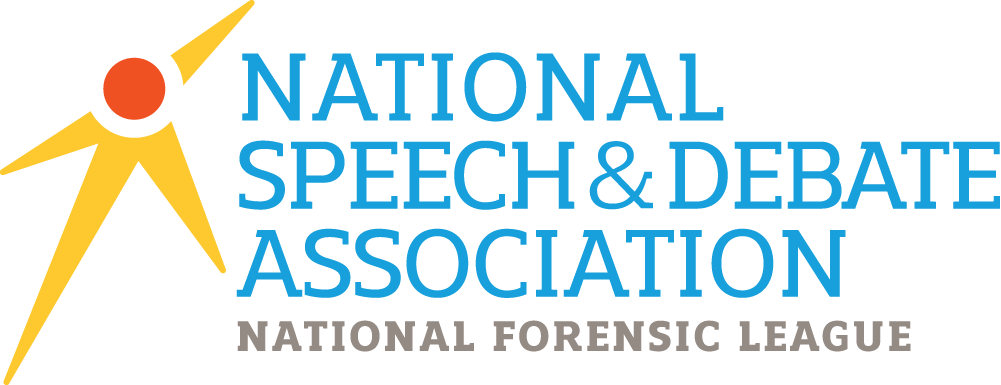 Uniqueness
*This is the only component that you cannot “turn”- meaning there is not offense associated with it

*Can only be used defensively as a take out.

*One would say… “non unique- econ decline is happening now…”

*Evidence is necessary!!!!!
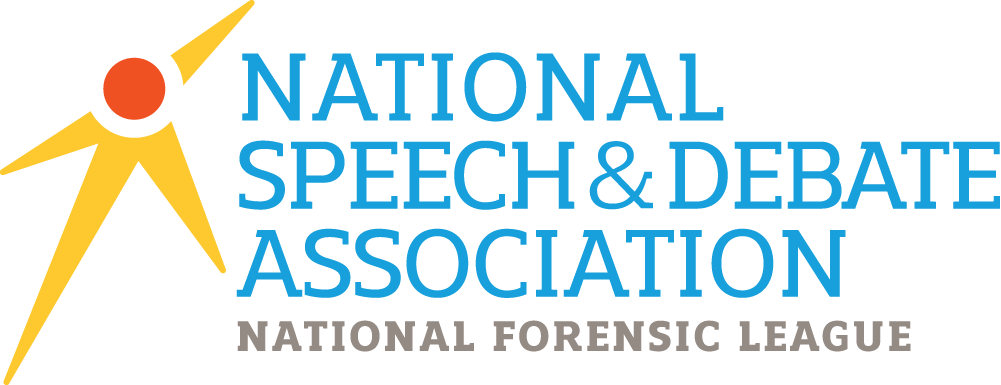 The Link
*Can be both defense/offense

*No Link (Defense)- the aff would argue that plan does not cause the link, ie. We don’t spend money

*Link Turn (Offense)- the aff would argue that the link goes in the opposite direction, ie. We save money
  -must be read with a non Unique
  -if successful, aff’s can claim this as a new advantage
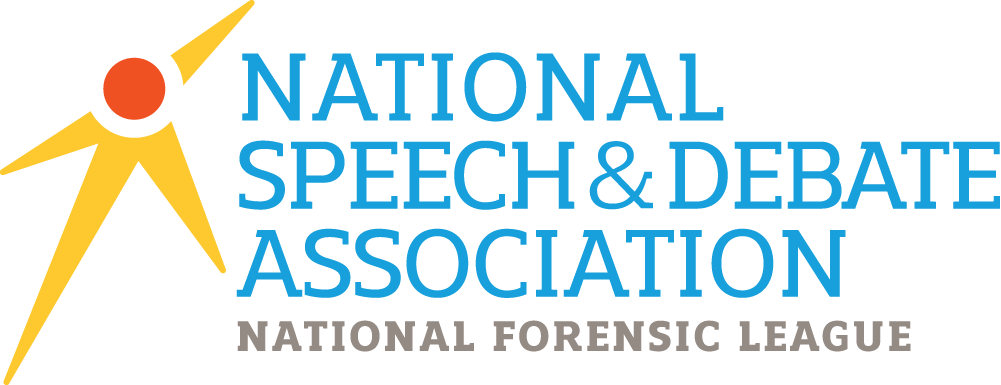 The Internal Link
*Not usually “turned”- mostly defensive

*No Internal link- Spending money doesn’t hurt the economy

*Internal Link Turn- Spending money helps the economy
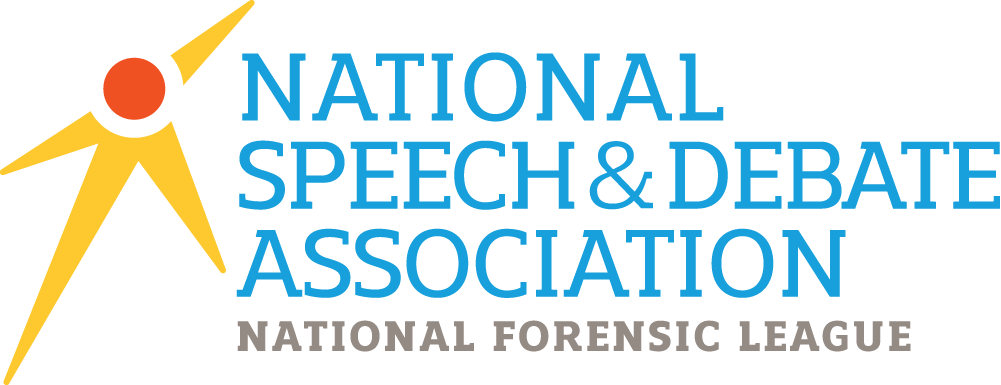 The Impact
*Can be offense or defense-

*No Impact- Economic decline doesn’t cause war

*Impact turn- Economic decline is good, prevents Russian war which is bad.
  -If the aff wins this, it can be claimed as another advantage
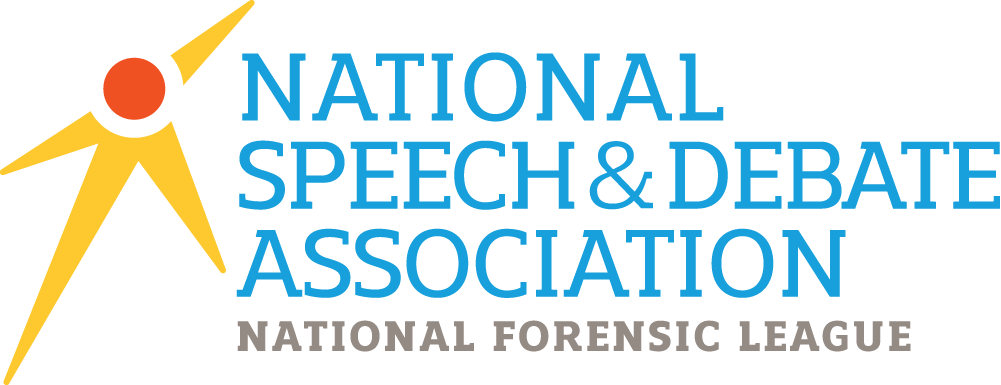 WARNING
*You cannot read two offensive “turns” at the same time- ie. Can’t read link turns, and impact turns, or internal link turns together.

*This is called a DOUBLE TURN!
  -why this is bad: If the aff double turns they effectively say, Plan saves money, which helps the economy, but US economic decline is good because it prevents a Russian War.
  -MEANING: Plan prevents something good from happening b/c they save money.
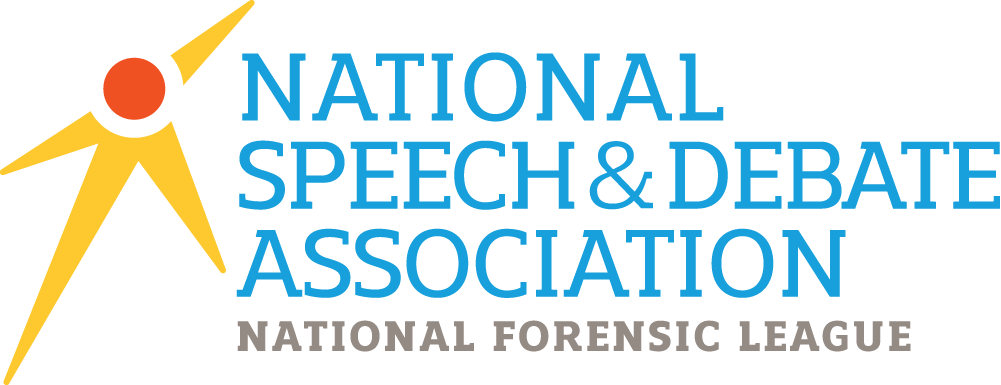